Солнечная энергетика в Республике Беларусь
сейчас ученые всего мира нацелены на расширение использования возобновляемых источников энергии.
фотопреобразователи
солнечный парус
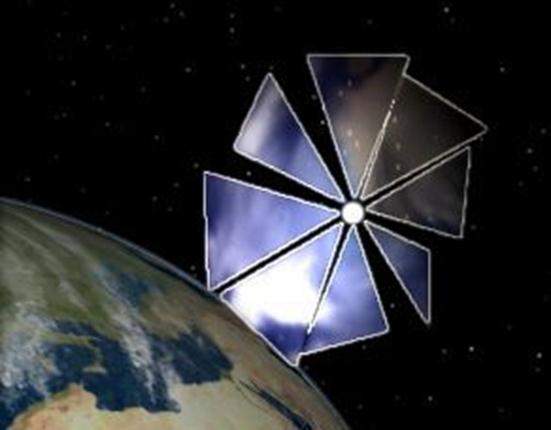 Солнечные батареи
Гелиосистемы для нагрева воды
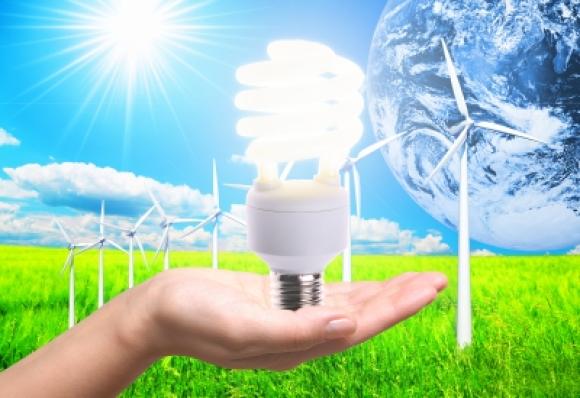 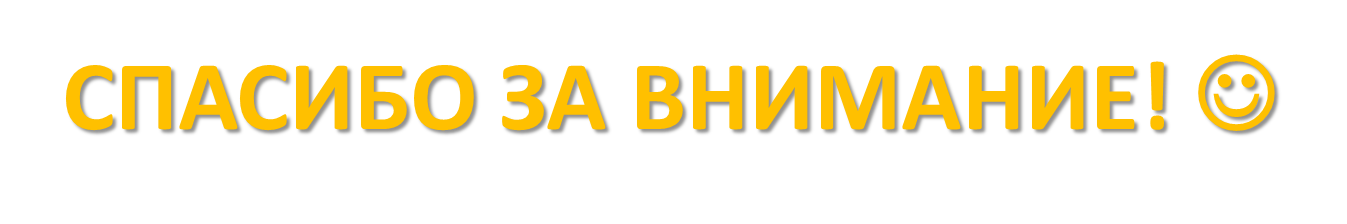